РЕАЛИЗАЦИЯОБРАЗОВАТЕЛЬНОЙ  ОБЛАСТИ  «РЕЧЕВОЕ РАЗВИТИЕ»              В СООТВЕТСТВИИ   С  ФГОС ДО
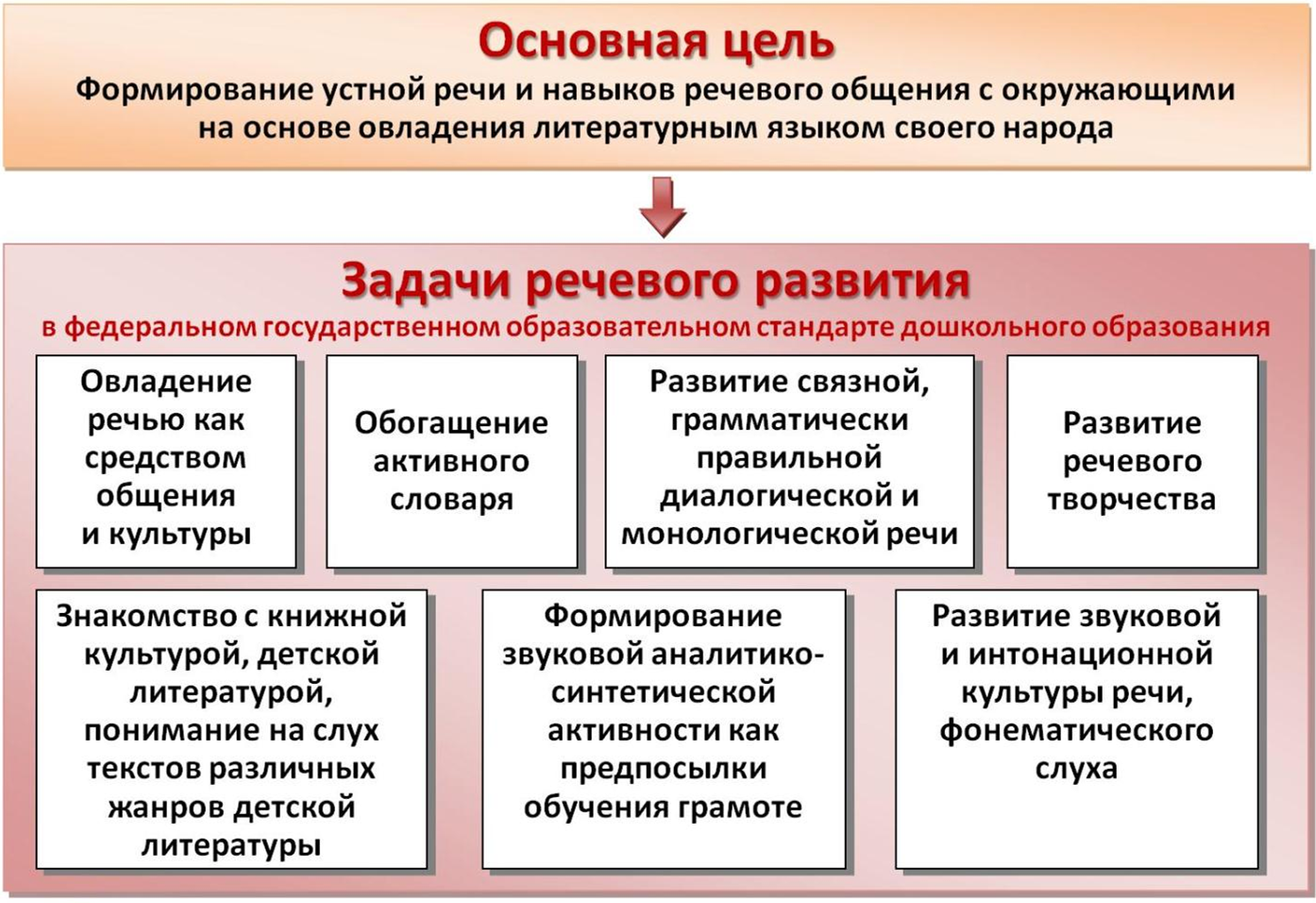 Речевое творчество
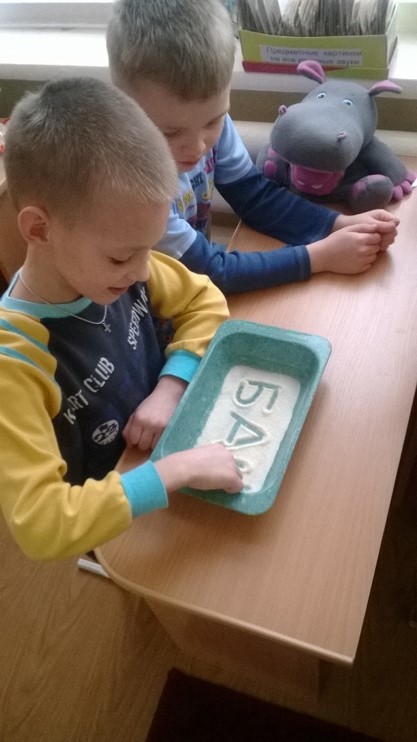 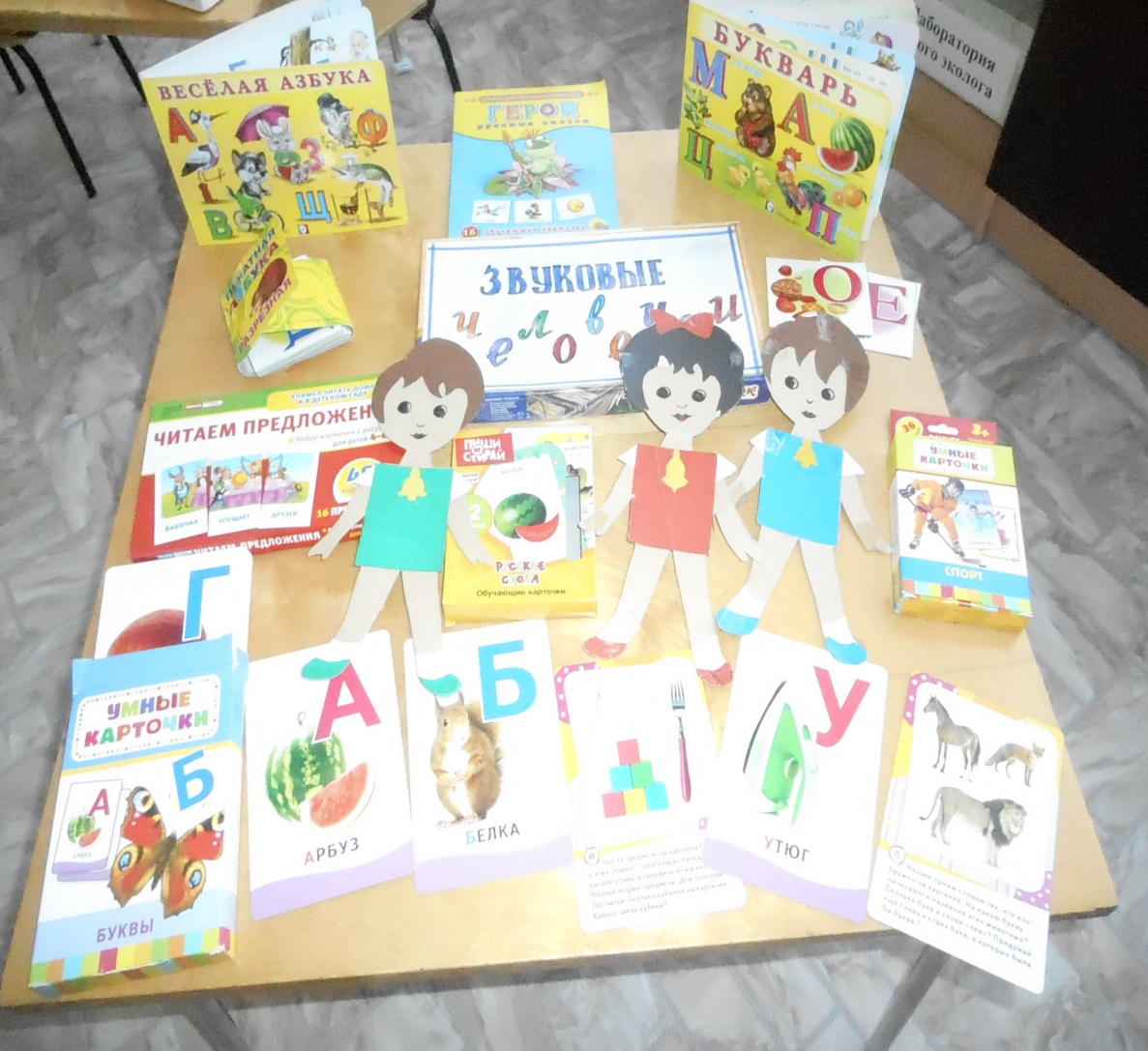 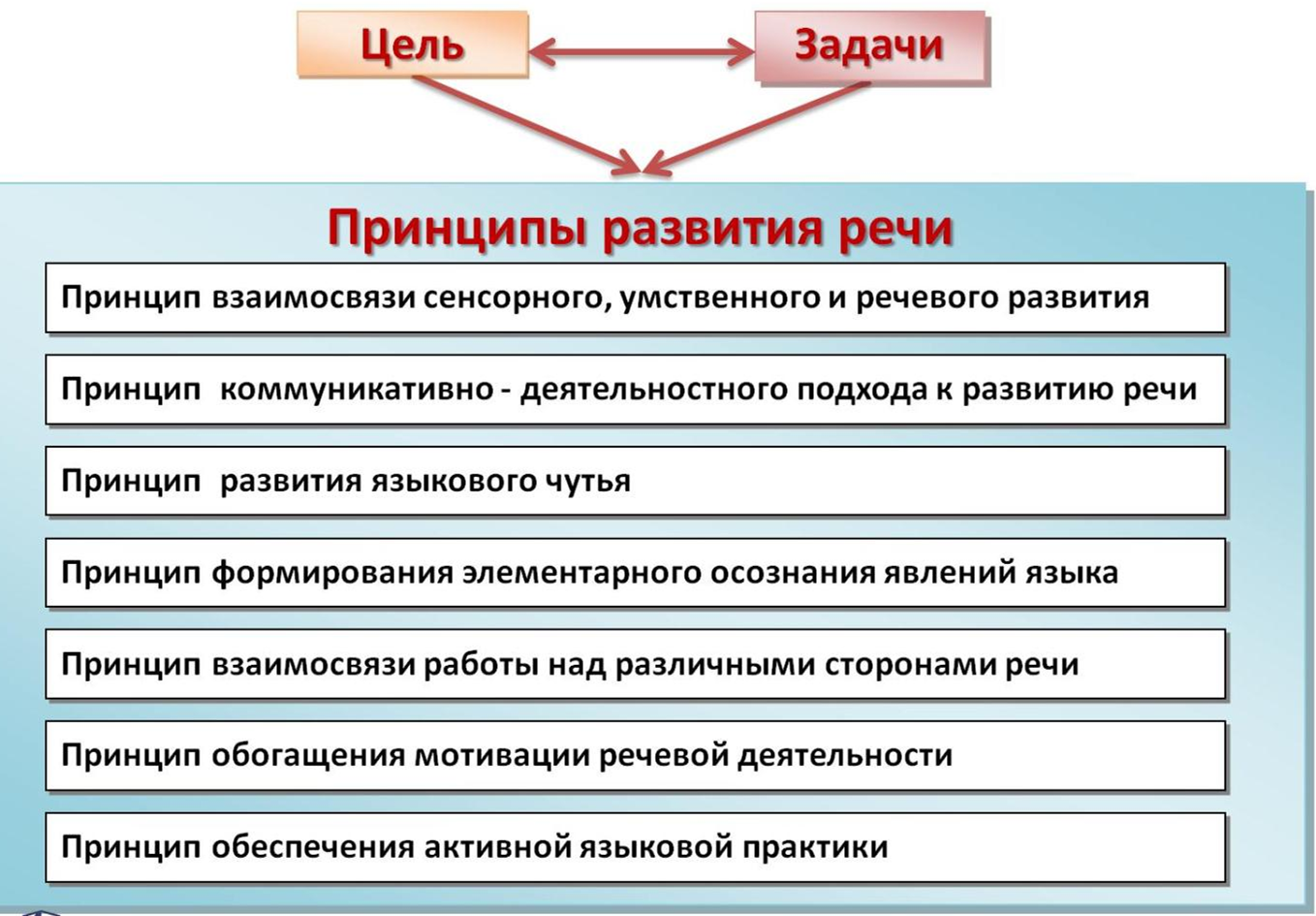 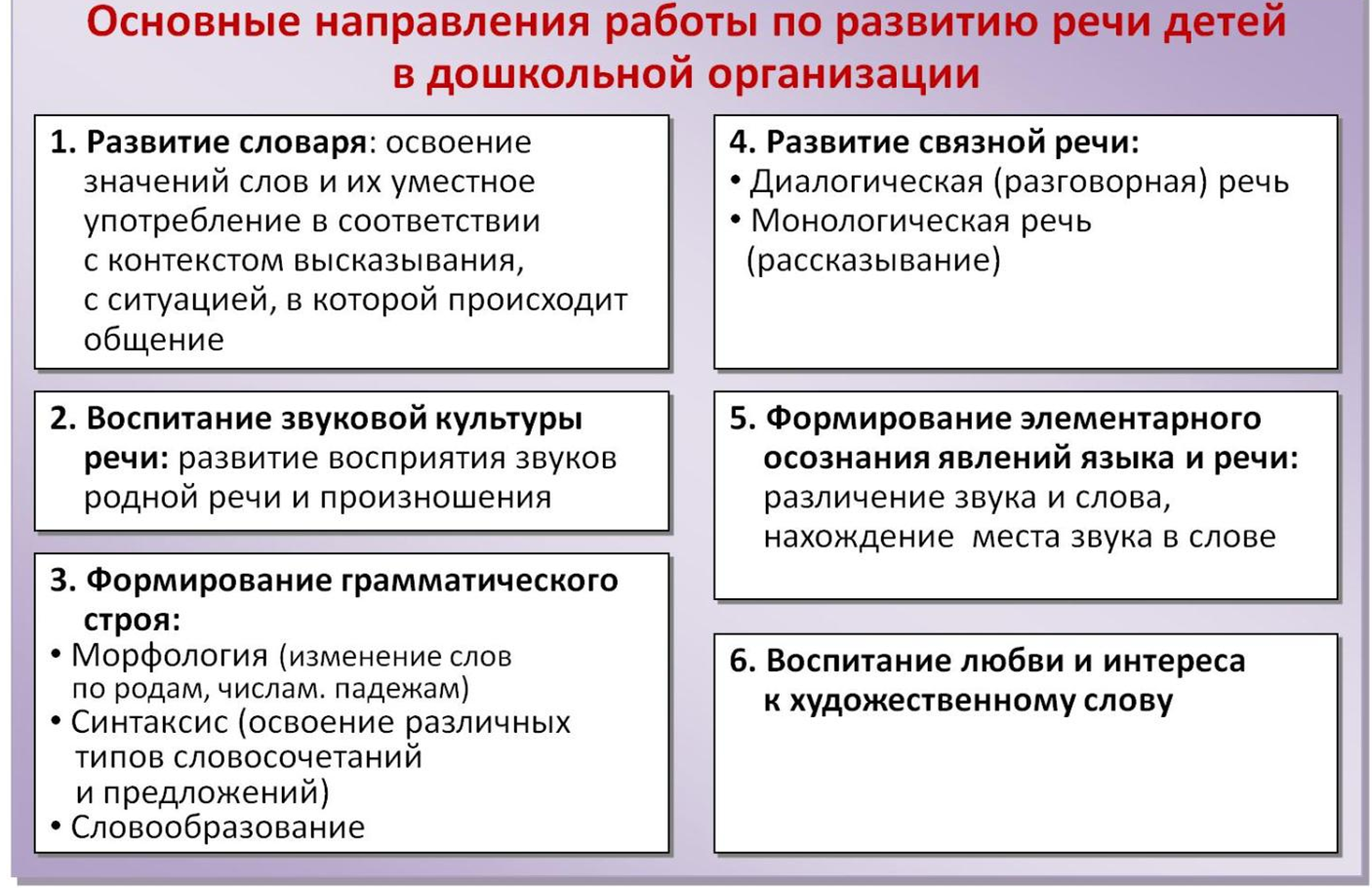 Воспитываем любовь и интерес к художественному слову
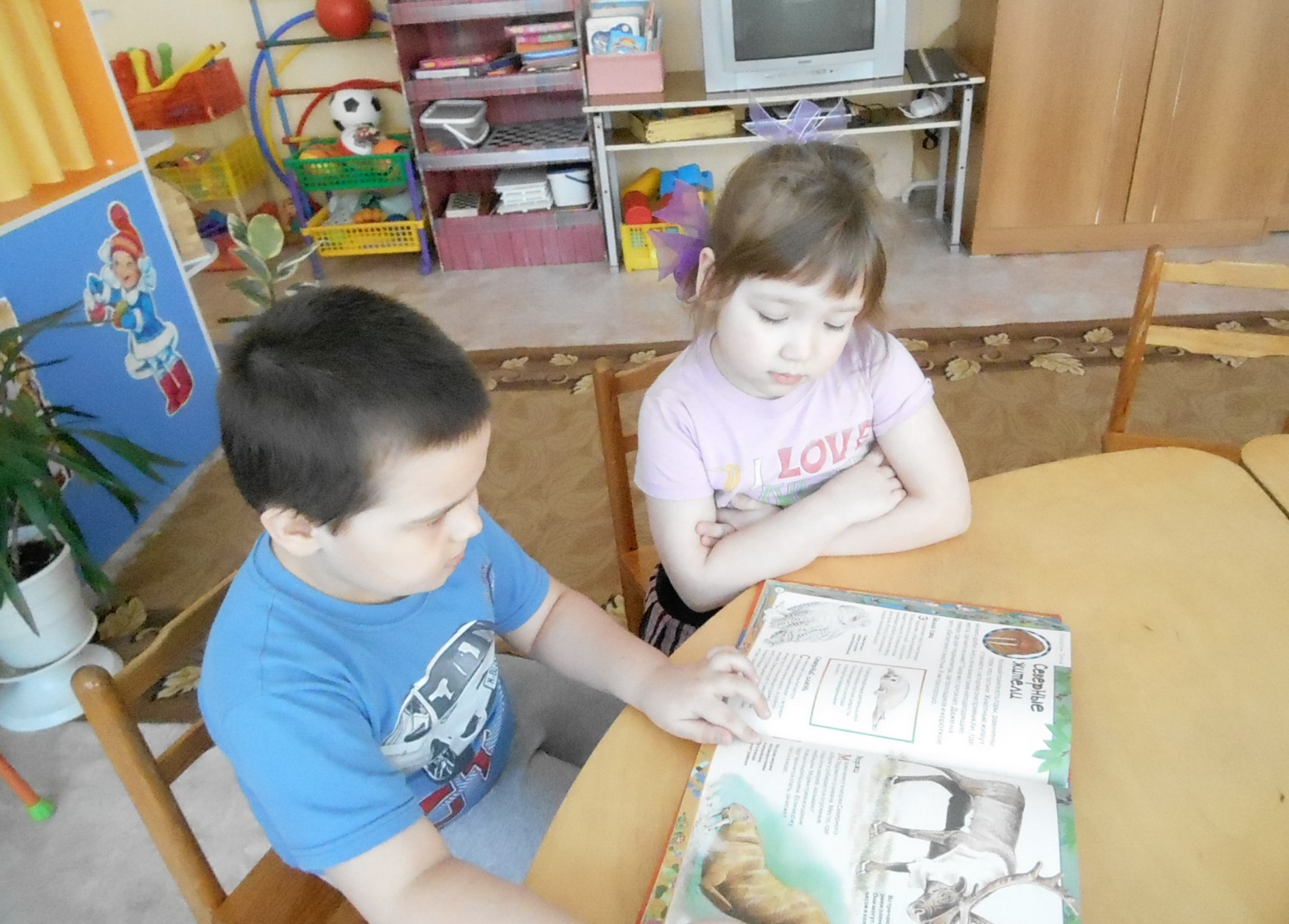 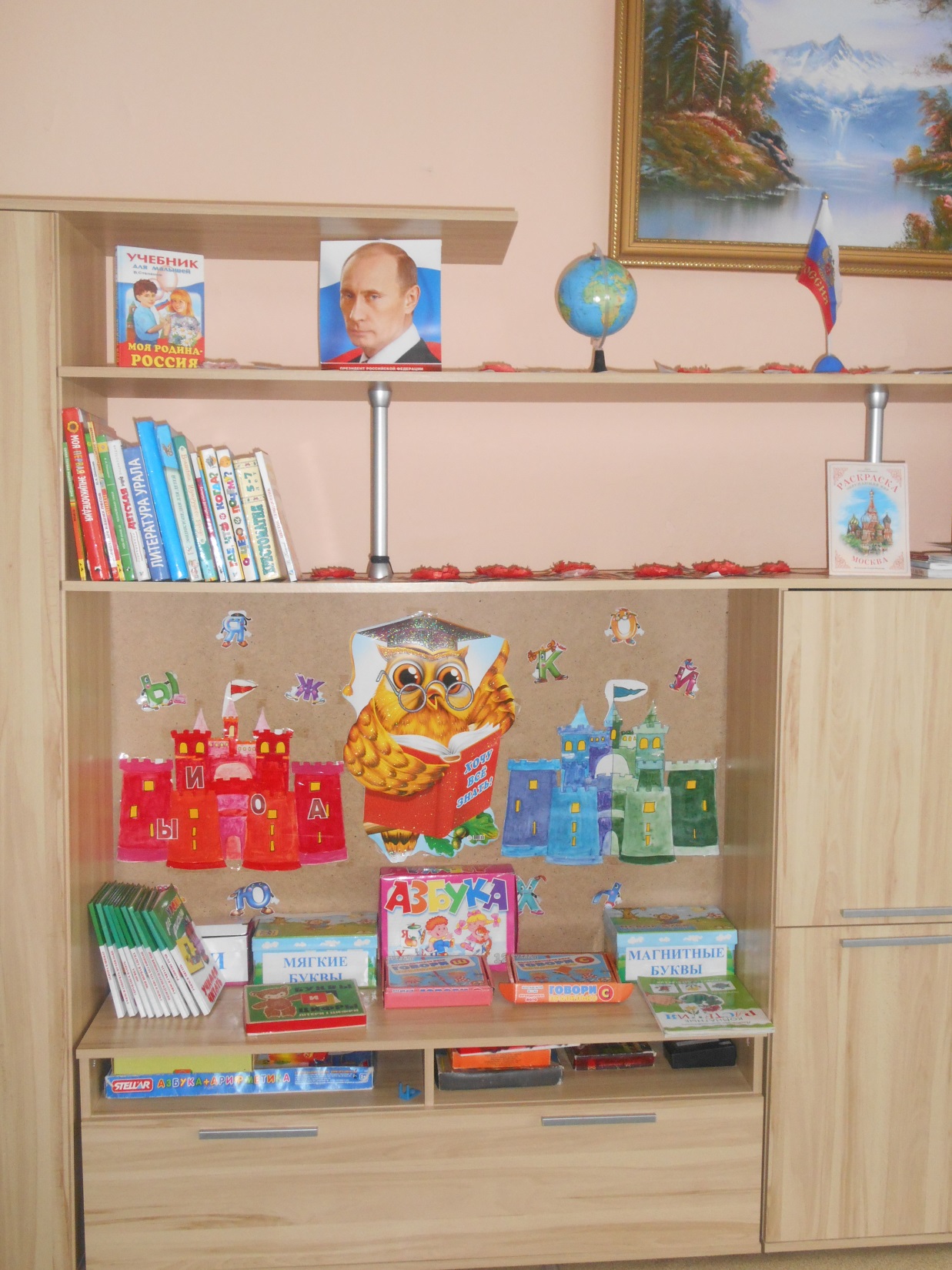 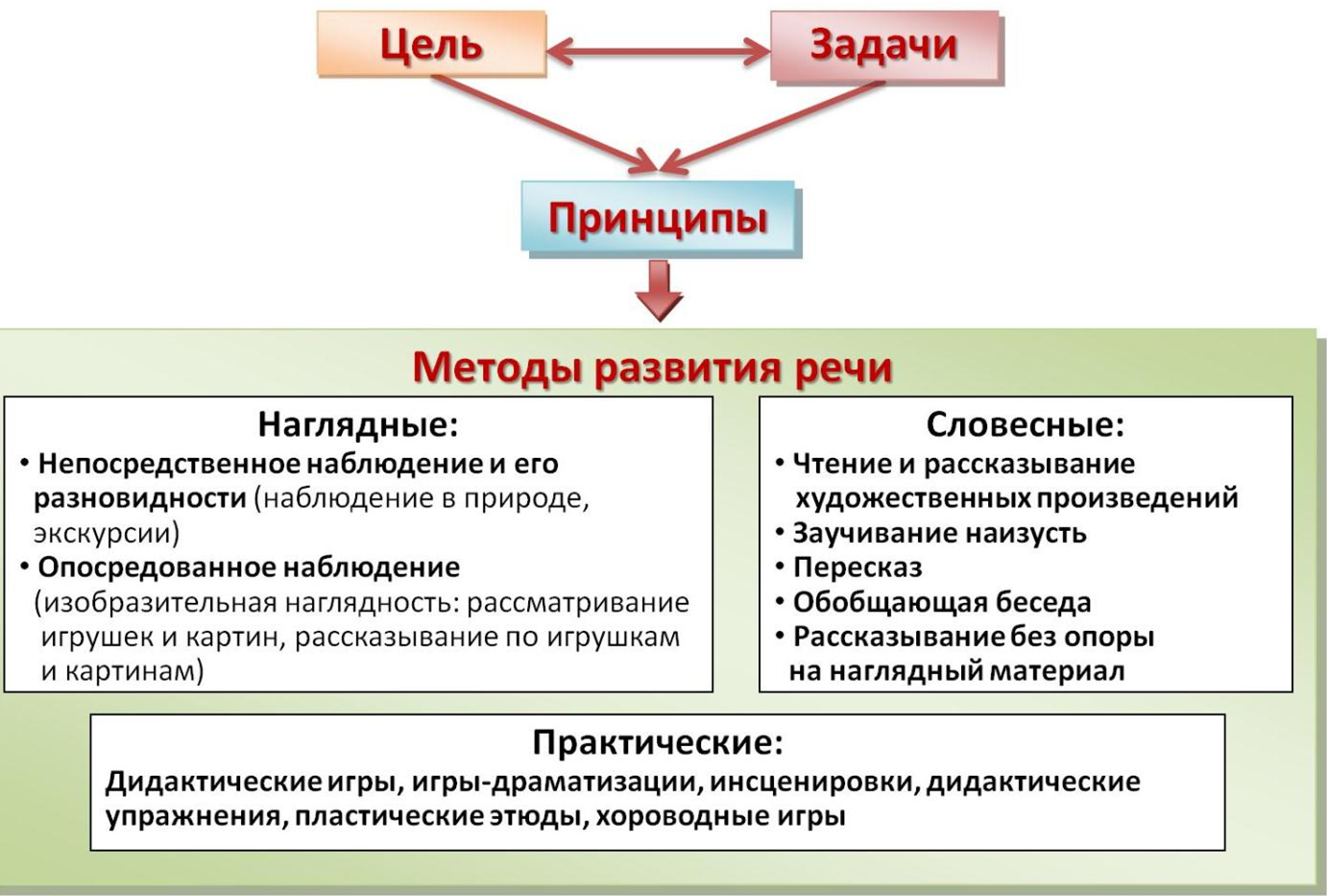 Игры - драматизации
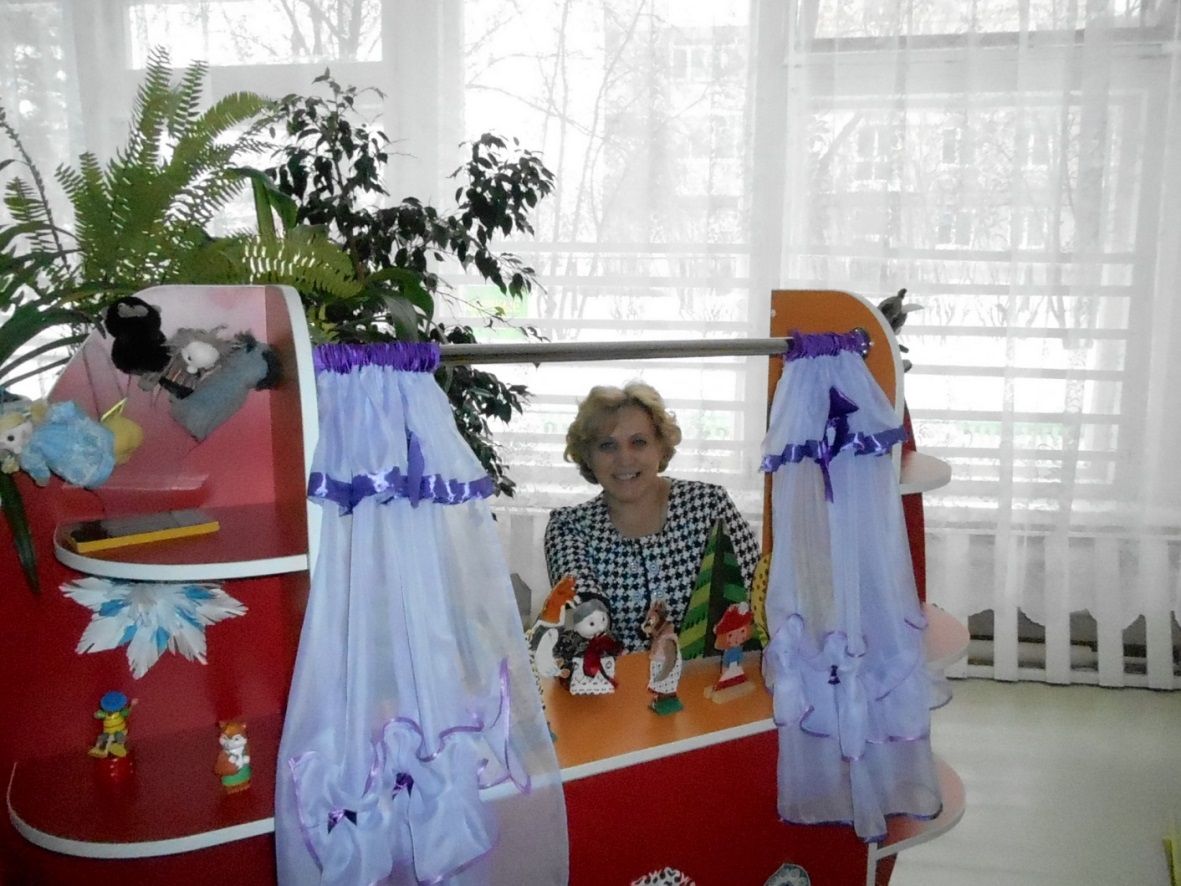 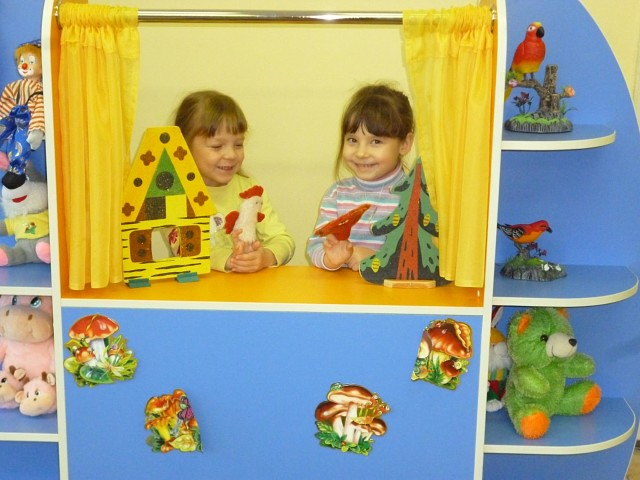 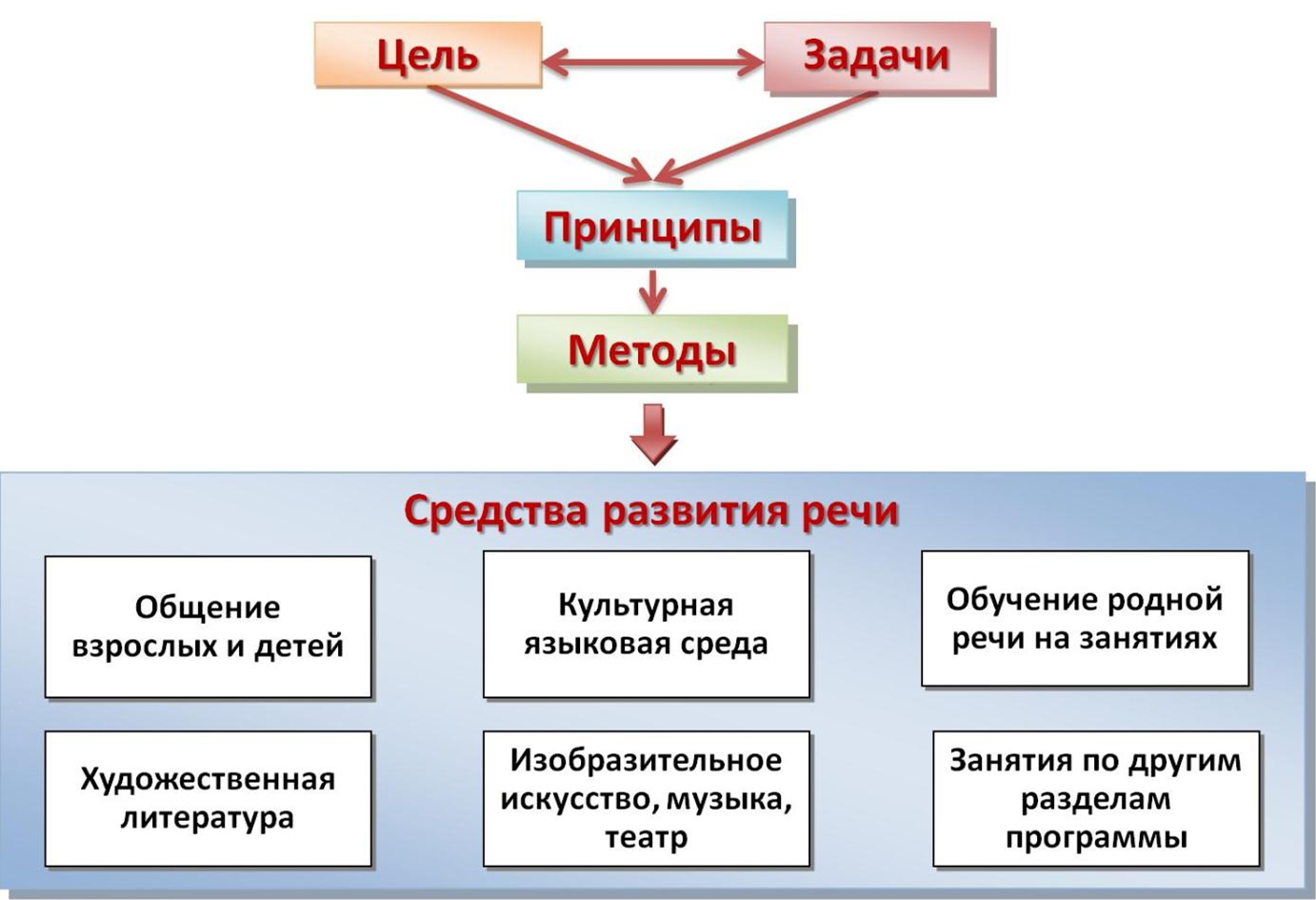 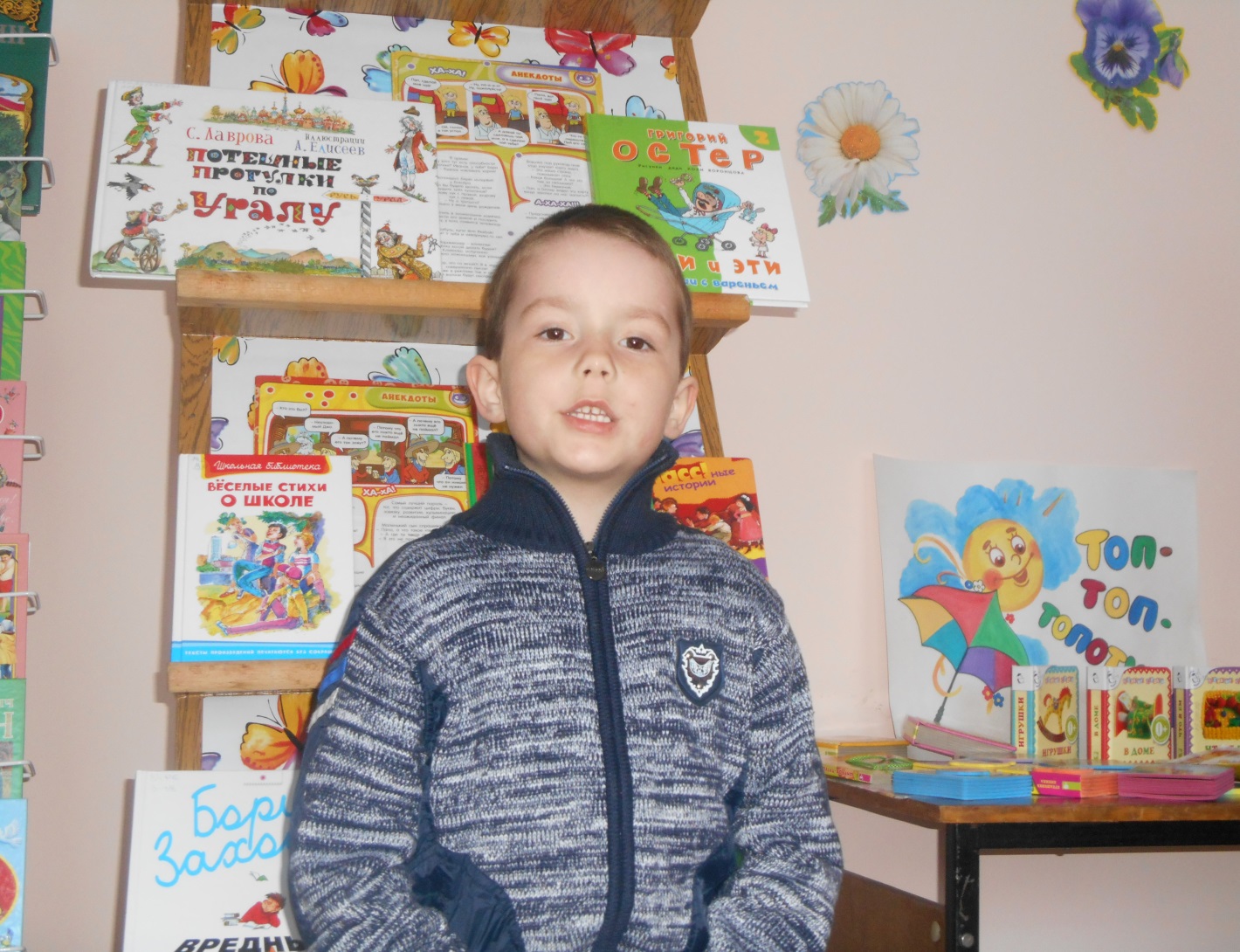 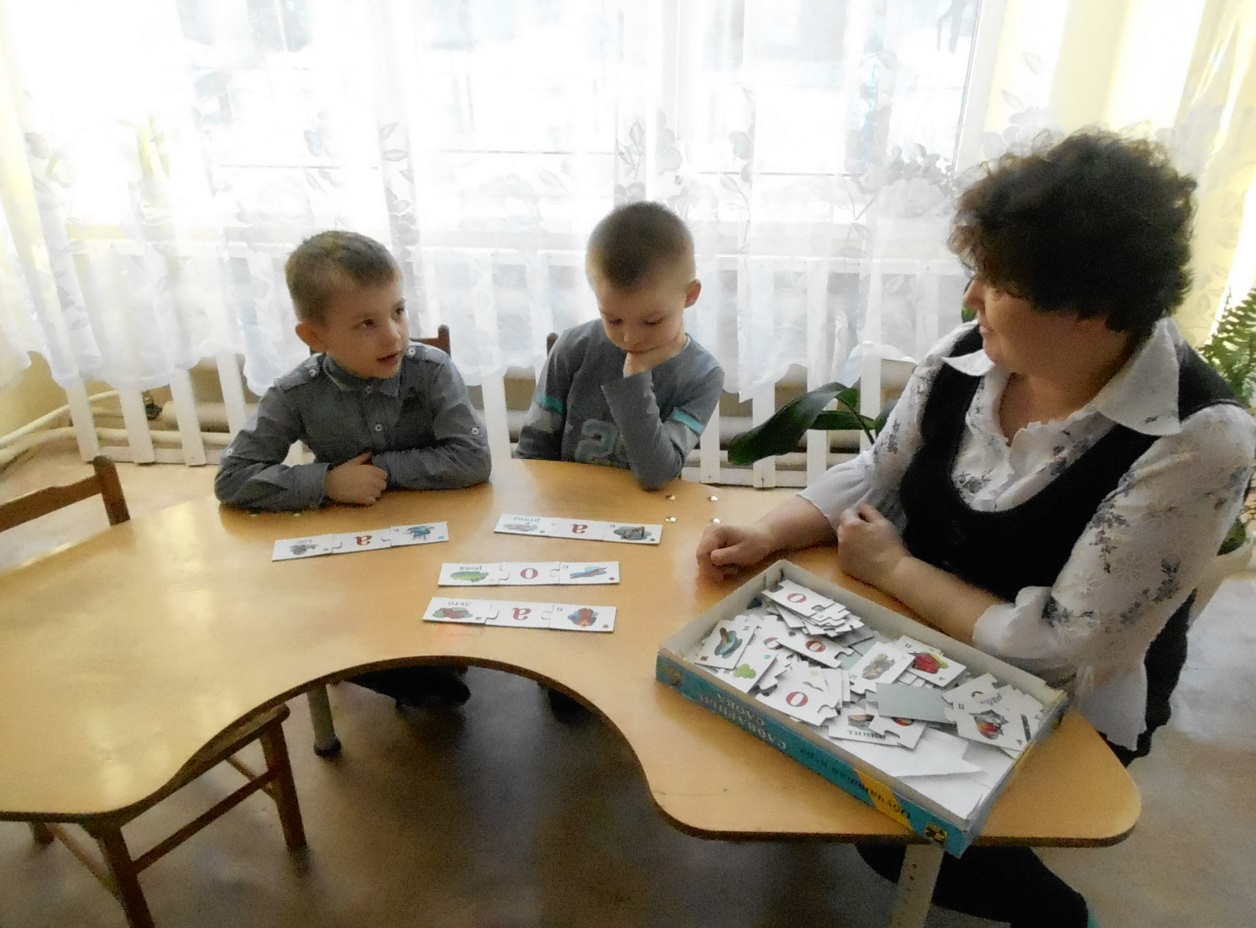 БЛАГОДАРИМ  ЗА ВНИМАНИЕ!